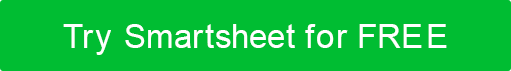 PROJECT NAME
YOUR
LOGO
PROJECT CODE:  
PROJECT MANAGER:  
DATE OF REPORT:  
PERIOD COVERED:  
PROJECTED DATE OF COMPLETION:  
OVERALL PROJECT STATUS:  ROADBLOCK / OVERAGE   |   POTENTIAL RISKS / DELAYS   |   ON TRACK
PROJECT STATUS REPORT
Summary
Milestones
Project Components
Work Accomplished
Risks and Roadblocks
Highlights and Key Takeaways
Project Schedule
Project Timeline
Project Report Card
PROJECT STATUS REPORT | TABLE OF CONTENTS
SUMMARY
MILESTONES
PROJECT COMPONENTS
WORK ACCOMPLISHED
RISKS AND ROADBLOCKS
HIGHLIGHTS AND KEY TAKEAWAYS
PROJECT SCHEDULE
MILESTONE 2
Details
MILESTONE 3
Details
MILESTONE 5
Details
MILESTONE 1
Details
MILESTONE 4
Details
ROADBLOCK 1
Details
CURRENT TIMELINE POSITION
00/00/0000
ROADBLOCK 2
Details
PROJECT START DATE
00/00/0000
PROJECT END DATE
00/00/0000
PROJECT TIMELINE
PROJECT REPORT CARD